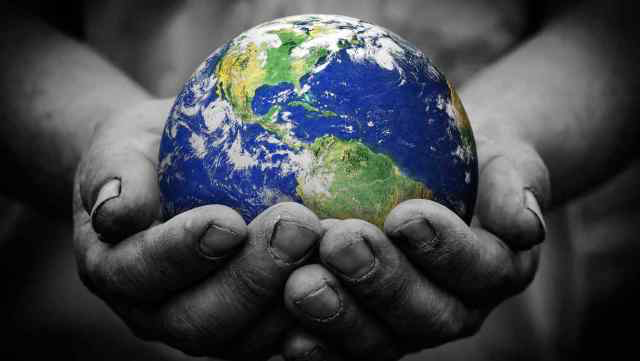 Geofísica: lo que hay dentro de la Tierra

Ana Caccavari Garza
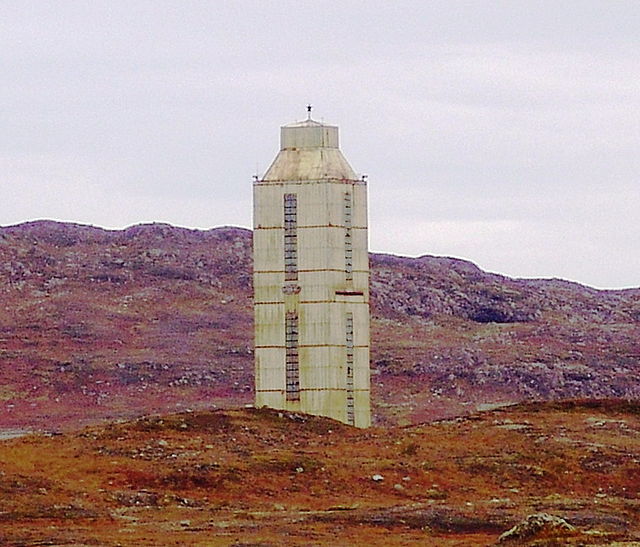 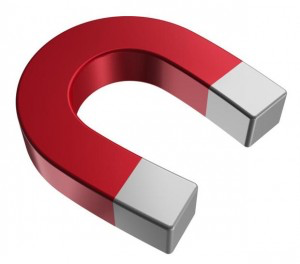 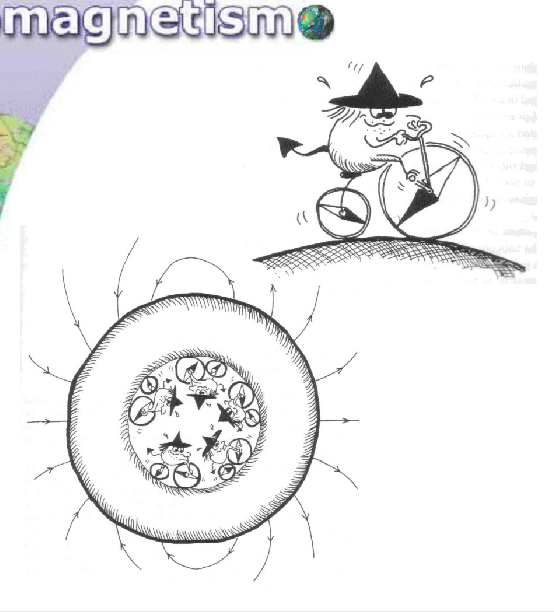 Foto: torre de perforación del pozo de Kola, Rusia..
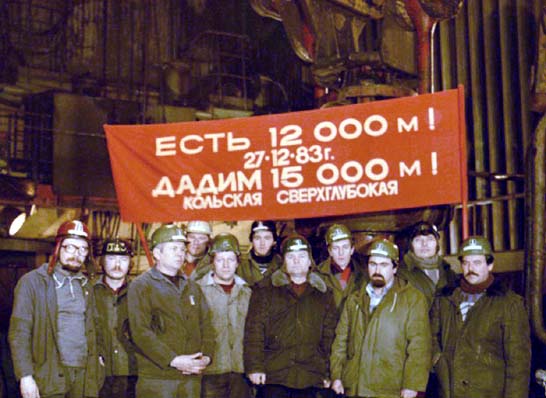 Foto: personal del pozo Kola, Rusia..
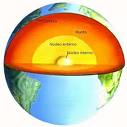 Forma de la Tierra:  Esfera
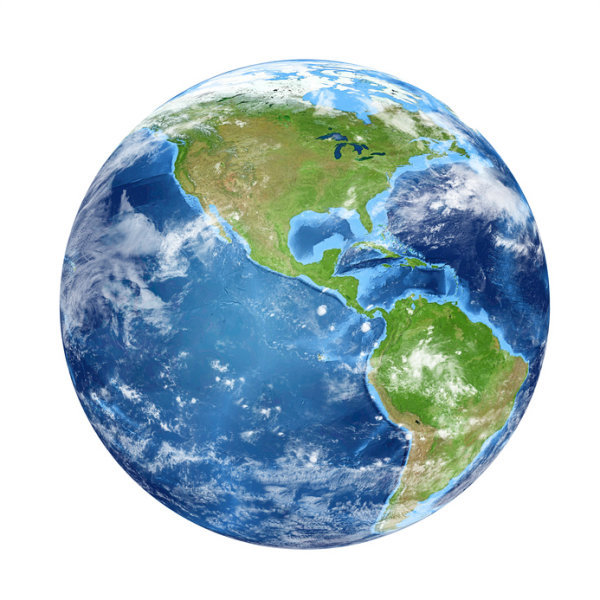 Diametro:12.742 km
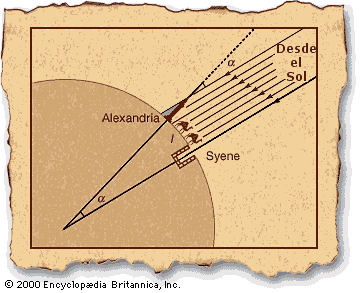 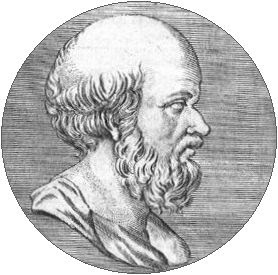 Circunferencia calculada : 39,375 km
Valor real:  		          40,075 km
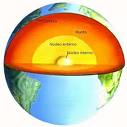 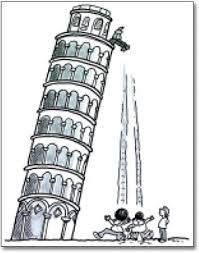 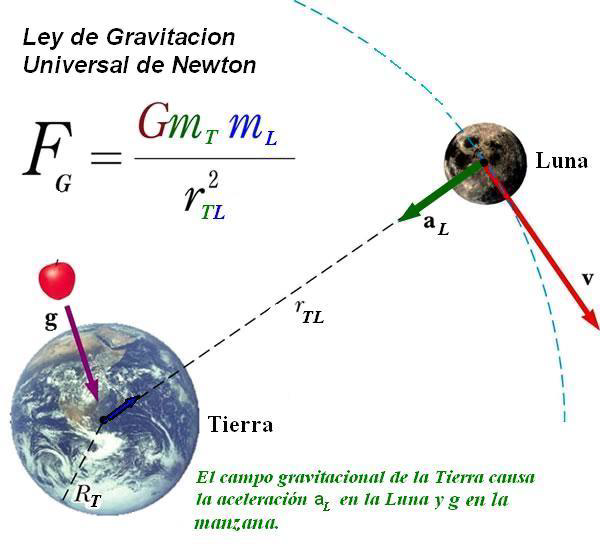 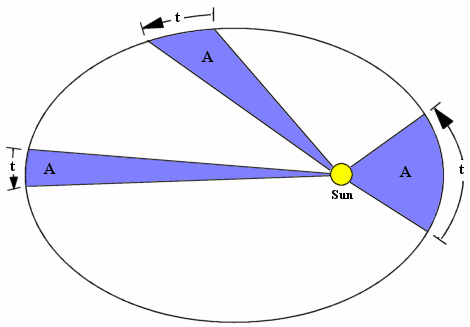 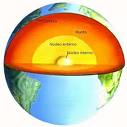 Gravimetría
Elipsoide
Geoide
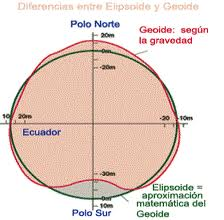 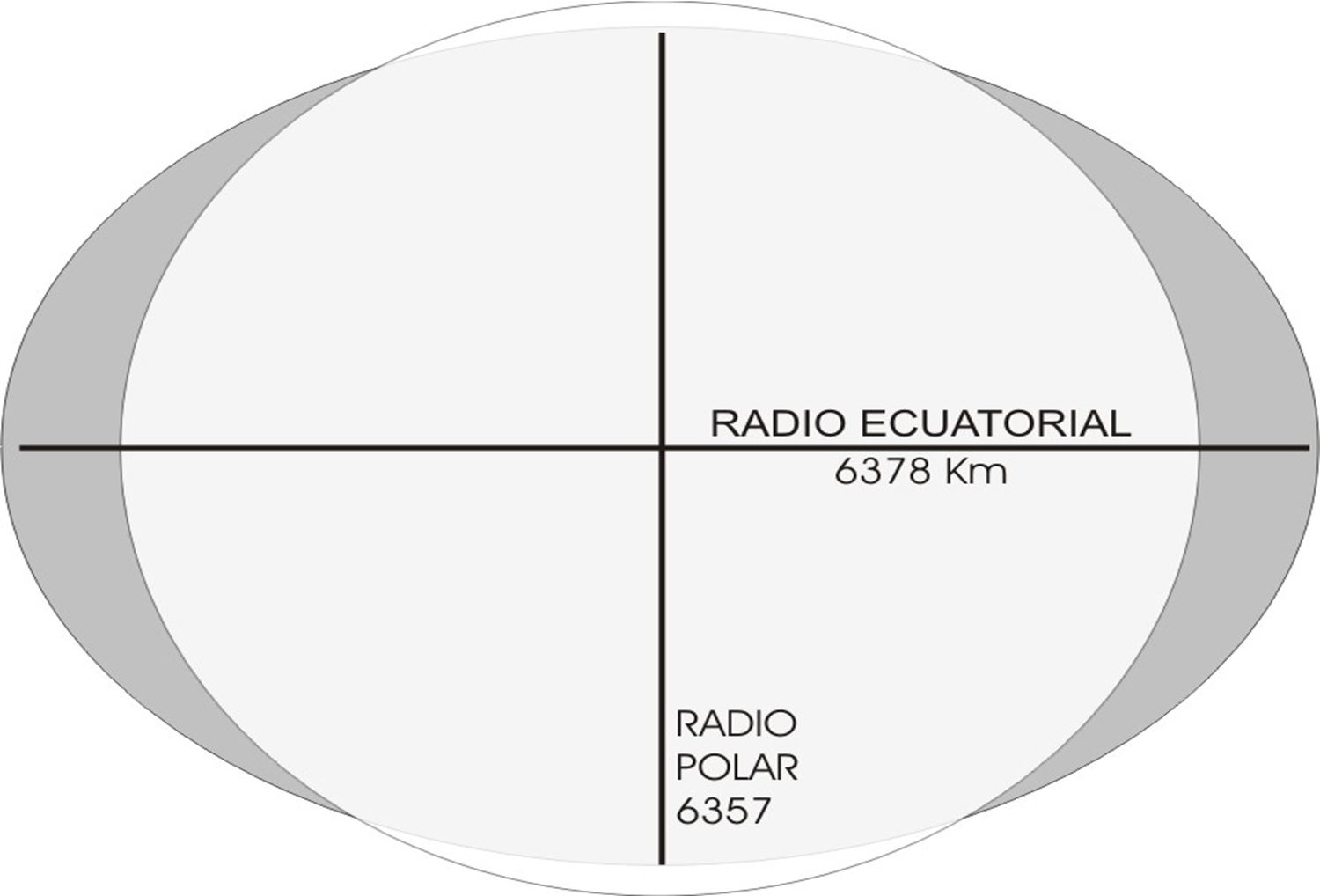 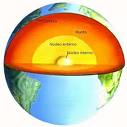 Gravimetría
Geoide
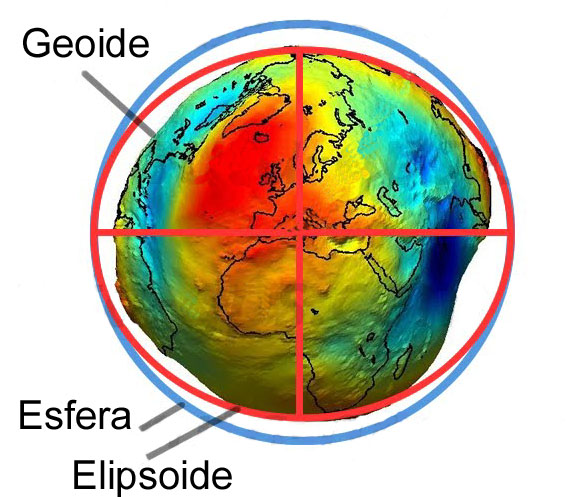 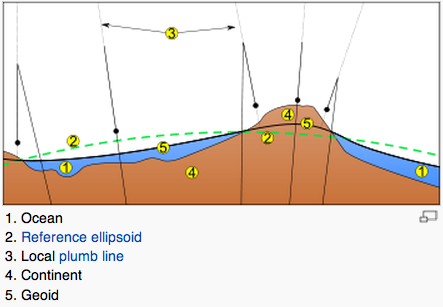 Se denomina geoide a la superficie equipotencial del campo gravitatorio terrestre. Gráficamente se puede definir como la superficie que tuvieran los mares en calma, prescindiendo de las mareas, y prolongada bajos los continentes.
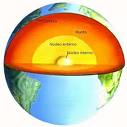 Gravimetría
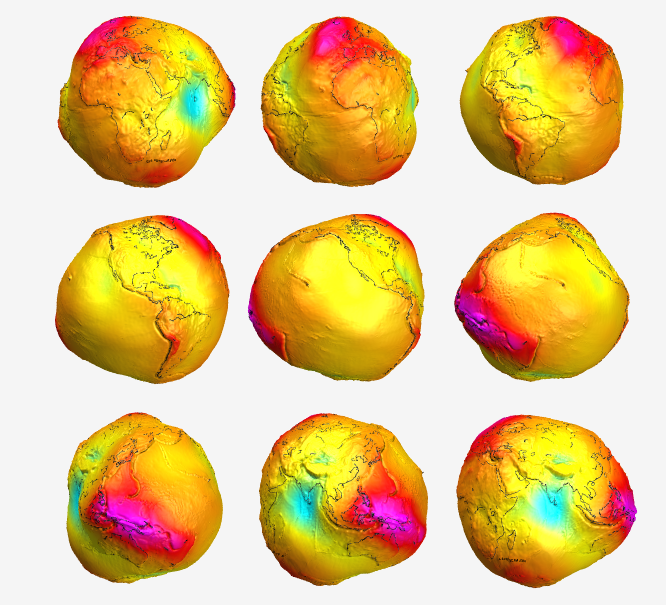 Gravimetría
Interior de la Tierra
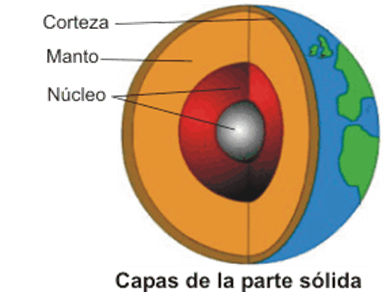 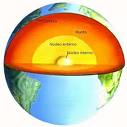 Sismología
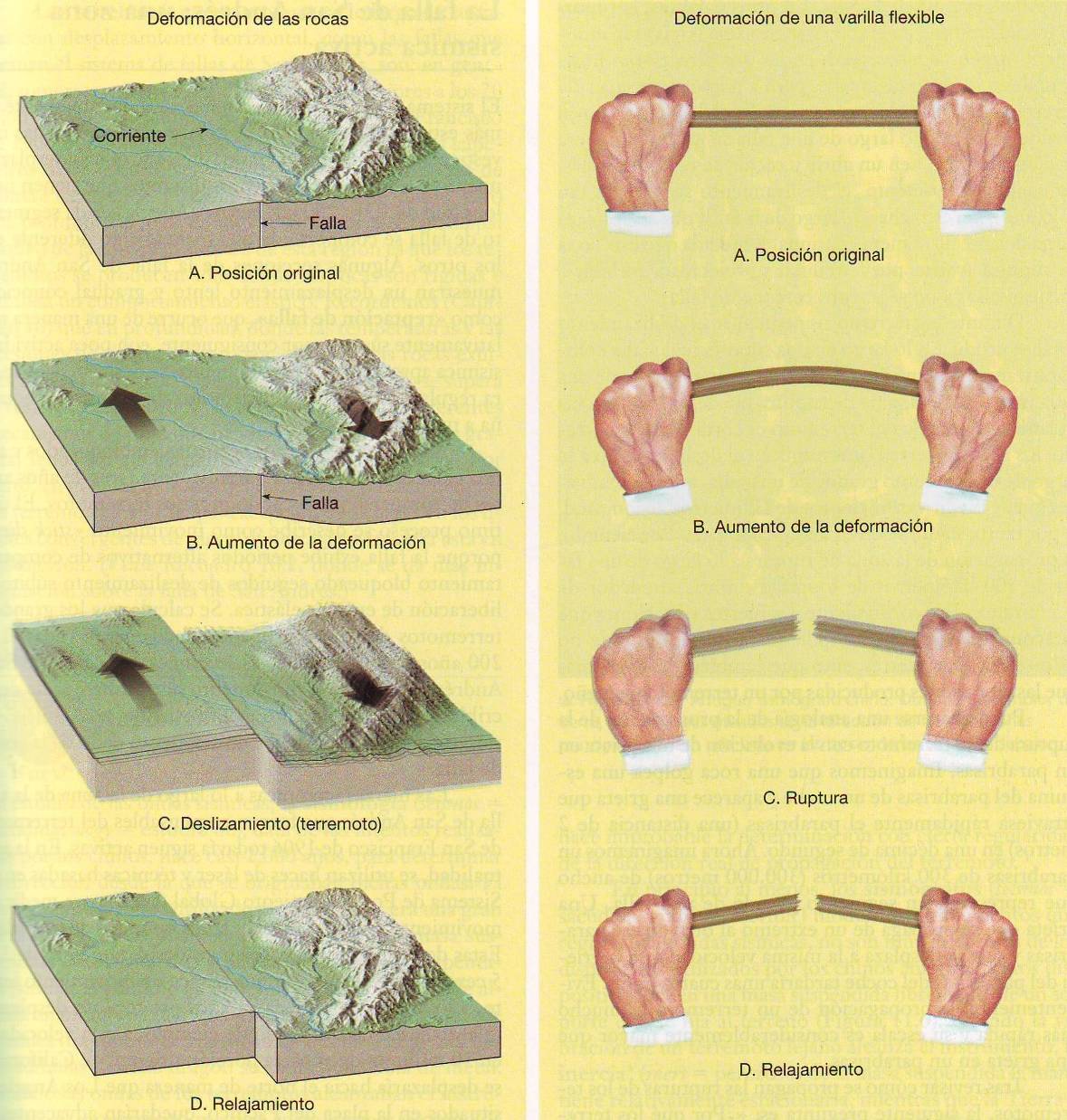 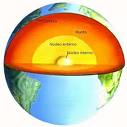 Sismología
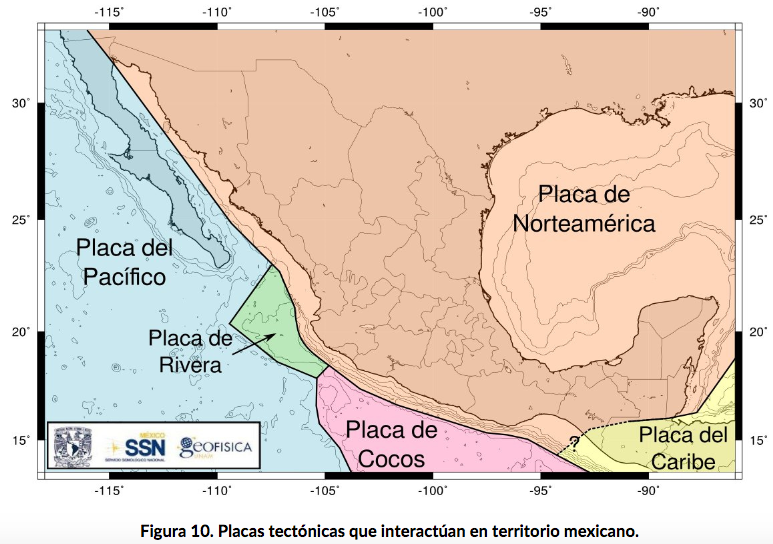 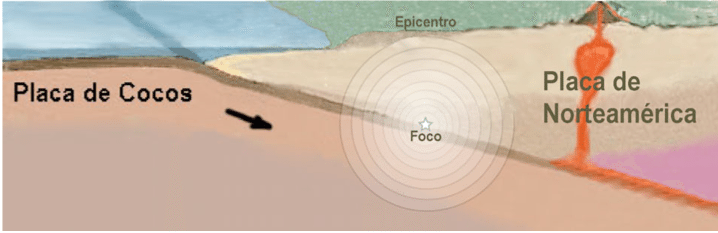 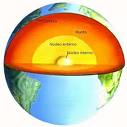 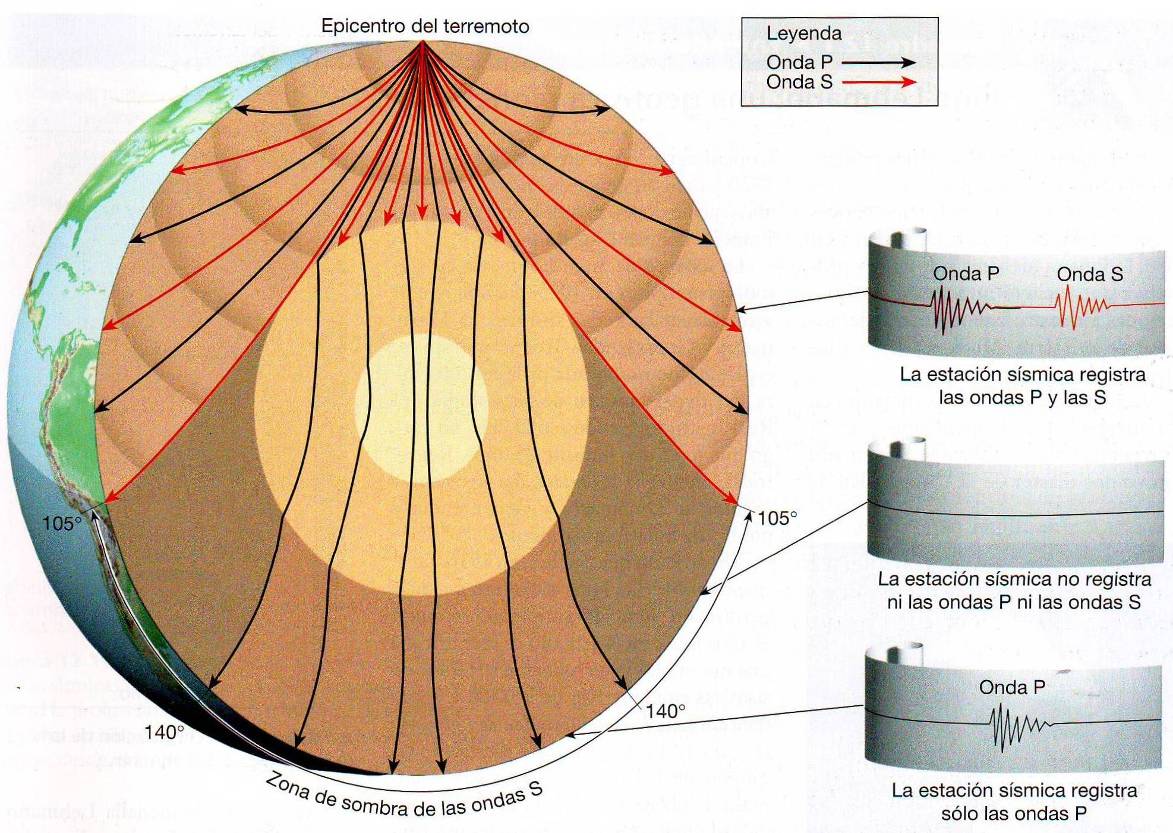 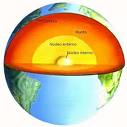 Sismología
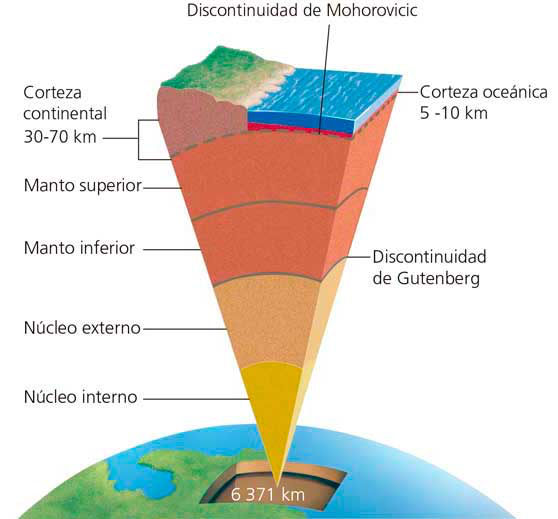 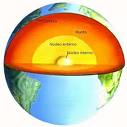 Sismología
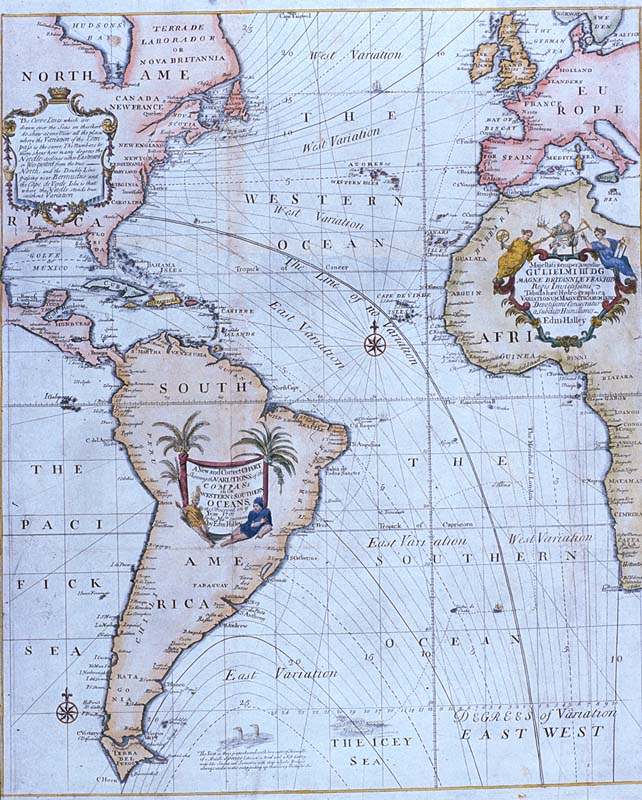 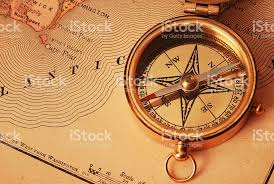 40 000  nT
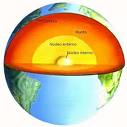 Geomagnetismo
Campo Magnético Terrestre
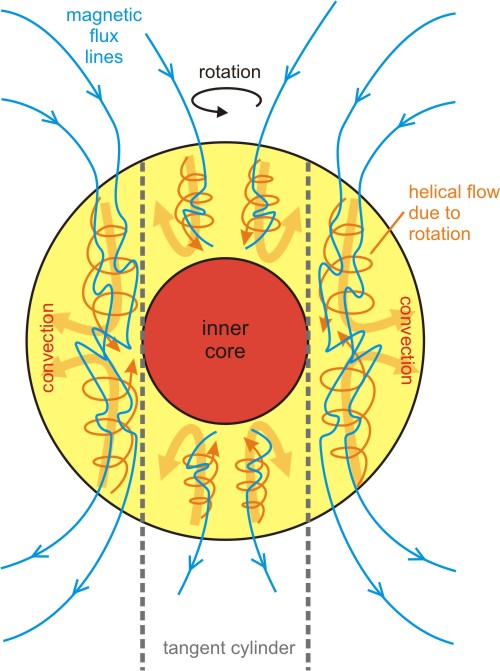 Los movimientos de rotación de la Tierra y los cambios en el gradiente de temperatura
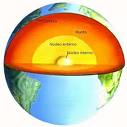 Geomagnetismo
Campo Magnético Terrestre
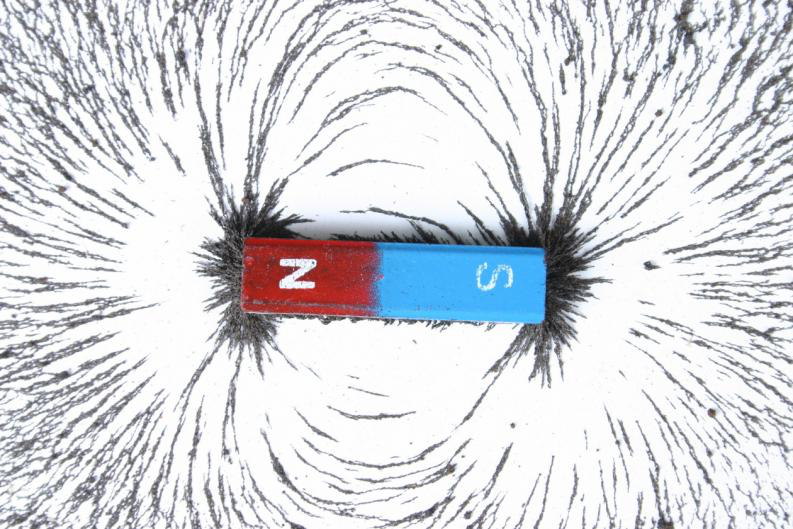 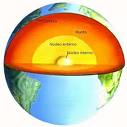 Geomagnetismo
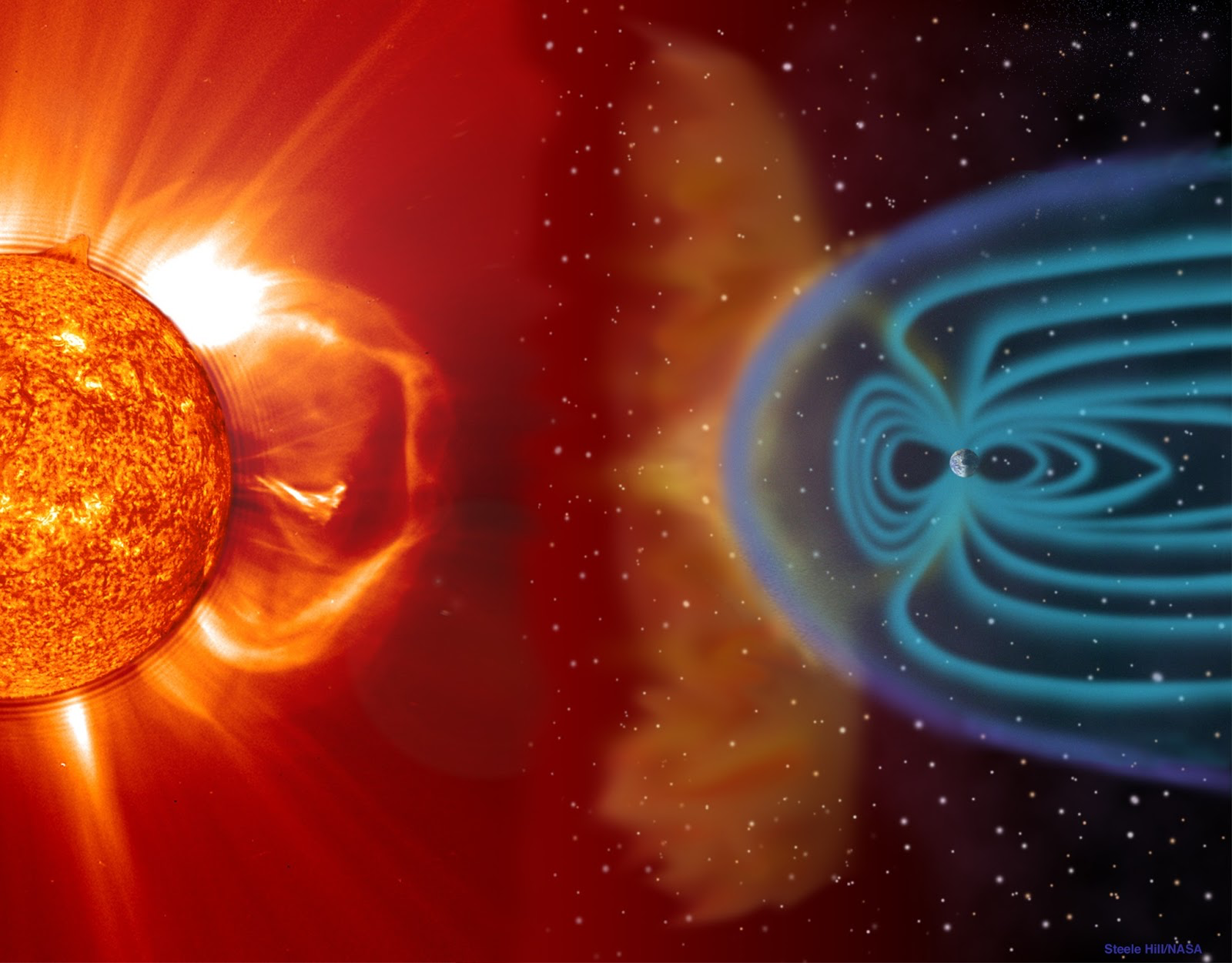 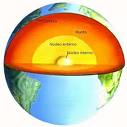 Geomagnetismo
Tormentas solares vs. Sismos
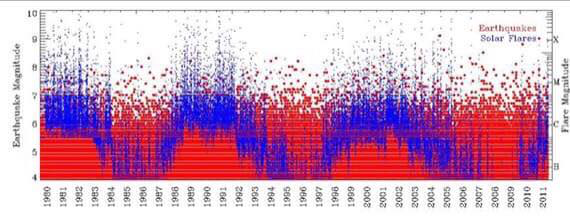 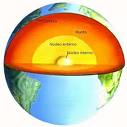 Geomagnetismo
¿Qué estudia la Geofísica?
Actividad 
Volcánica
Arqueología
Exploración de 
Recursos Naturales
Sismos y 
Terremotos
Obras de 
Infraestructura
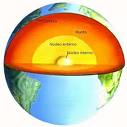 Campo Magnético
de la Tierra
¿Qué estudia la Geofísica?
Sismología
Vulcanología
Interior de la Tierra
Geomagnetismo
Gran escala
Gravimetria
Meteorológicos
“Exterior” de la Tierra
Geofísica
Oceanográficos
energéticos
Pequeña escala
agua
Superficie de la Tierra
Obras de Ingeniería
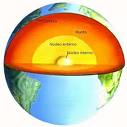 arqueología
¿Cómo se pueden estudiar estos fenómenos?
Propiedades Eléctricas
Propiedades 
Magnéticas
Exploración
Geofísica
Propiedades 
Densidad
Propiedades 
Elásticas
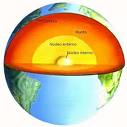 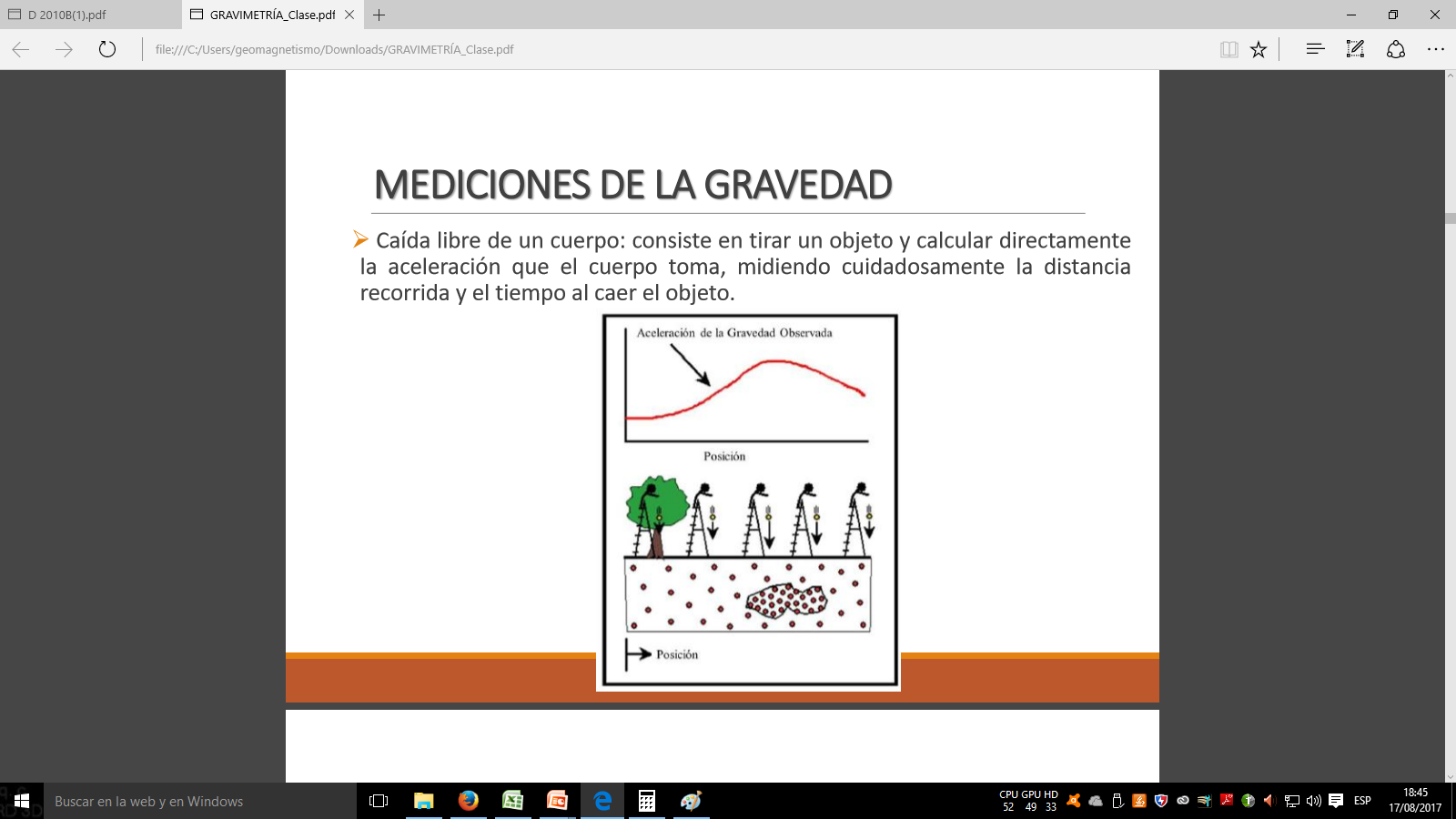 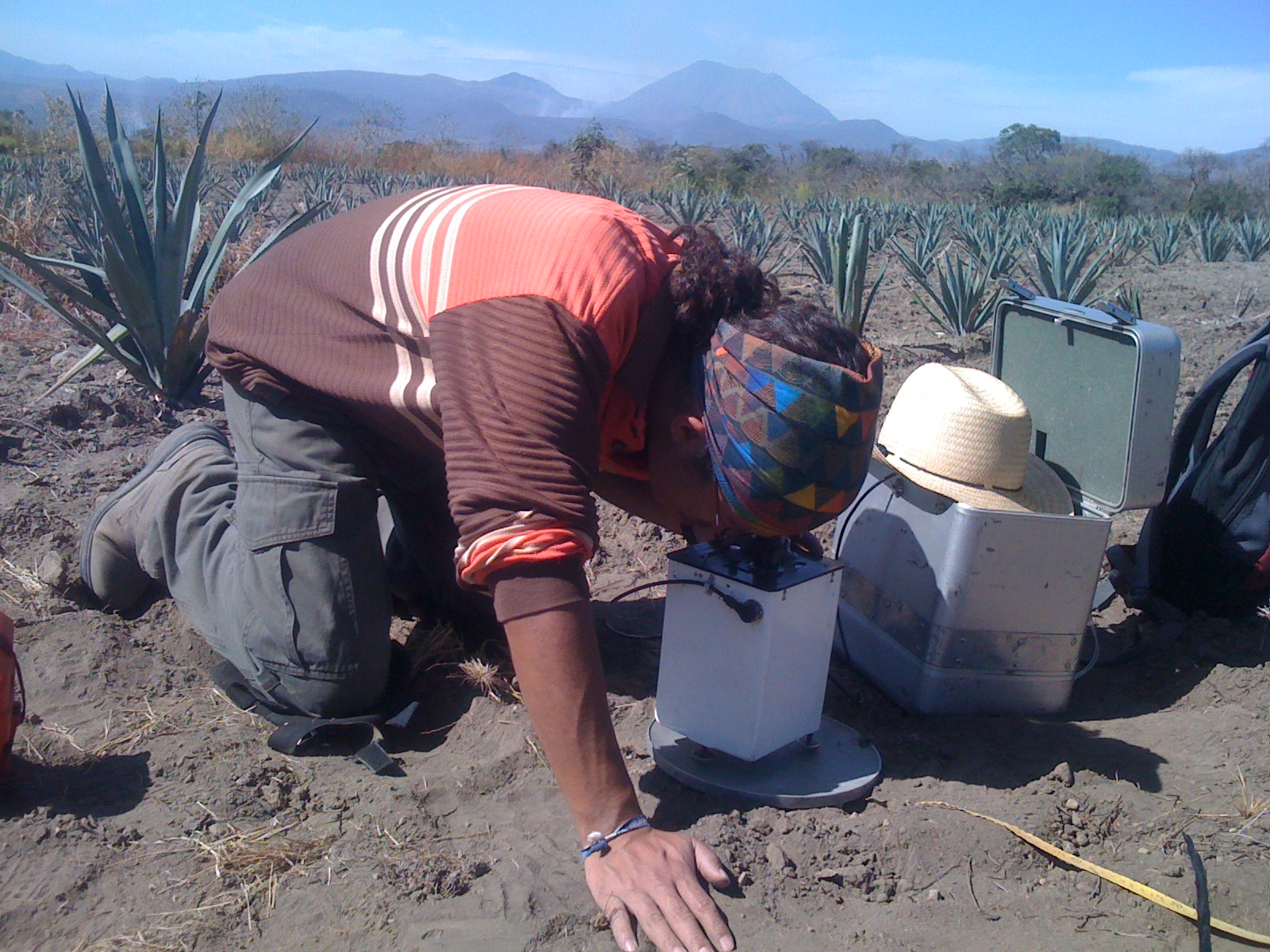 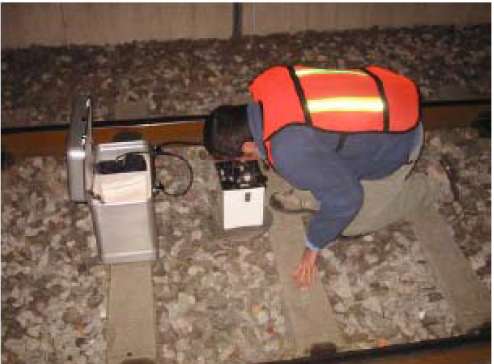 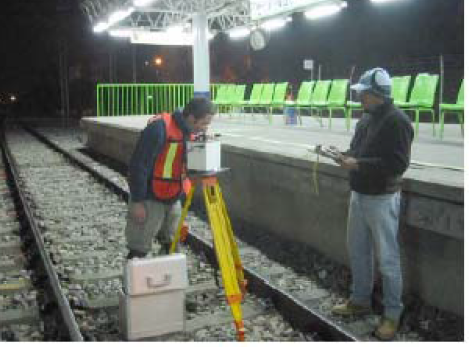 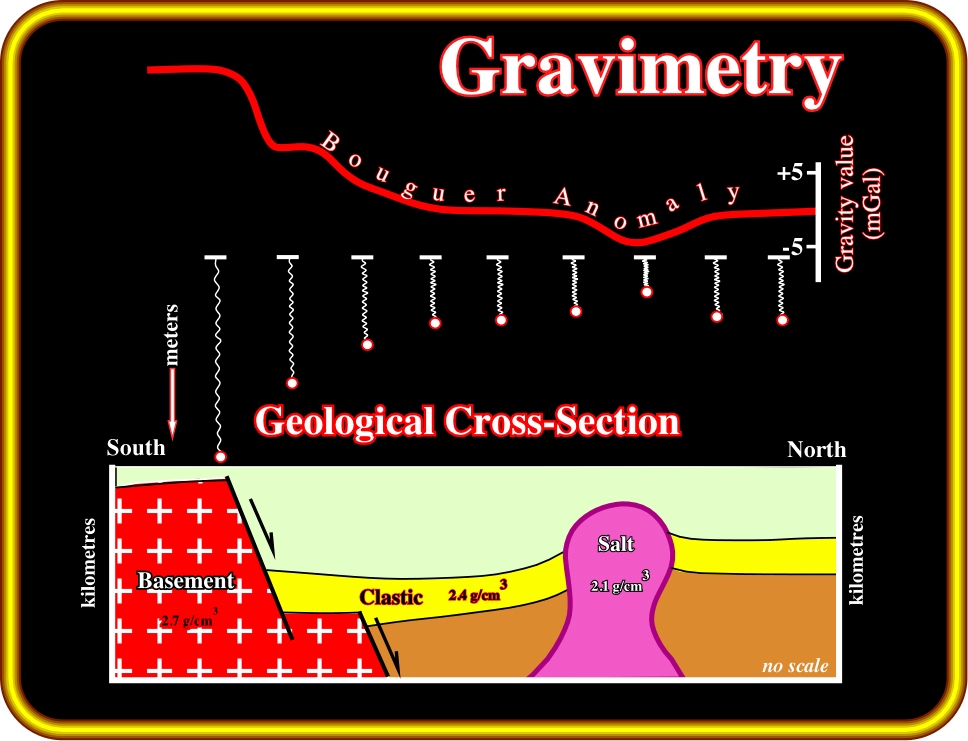 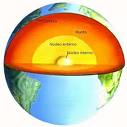 Gravimetría
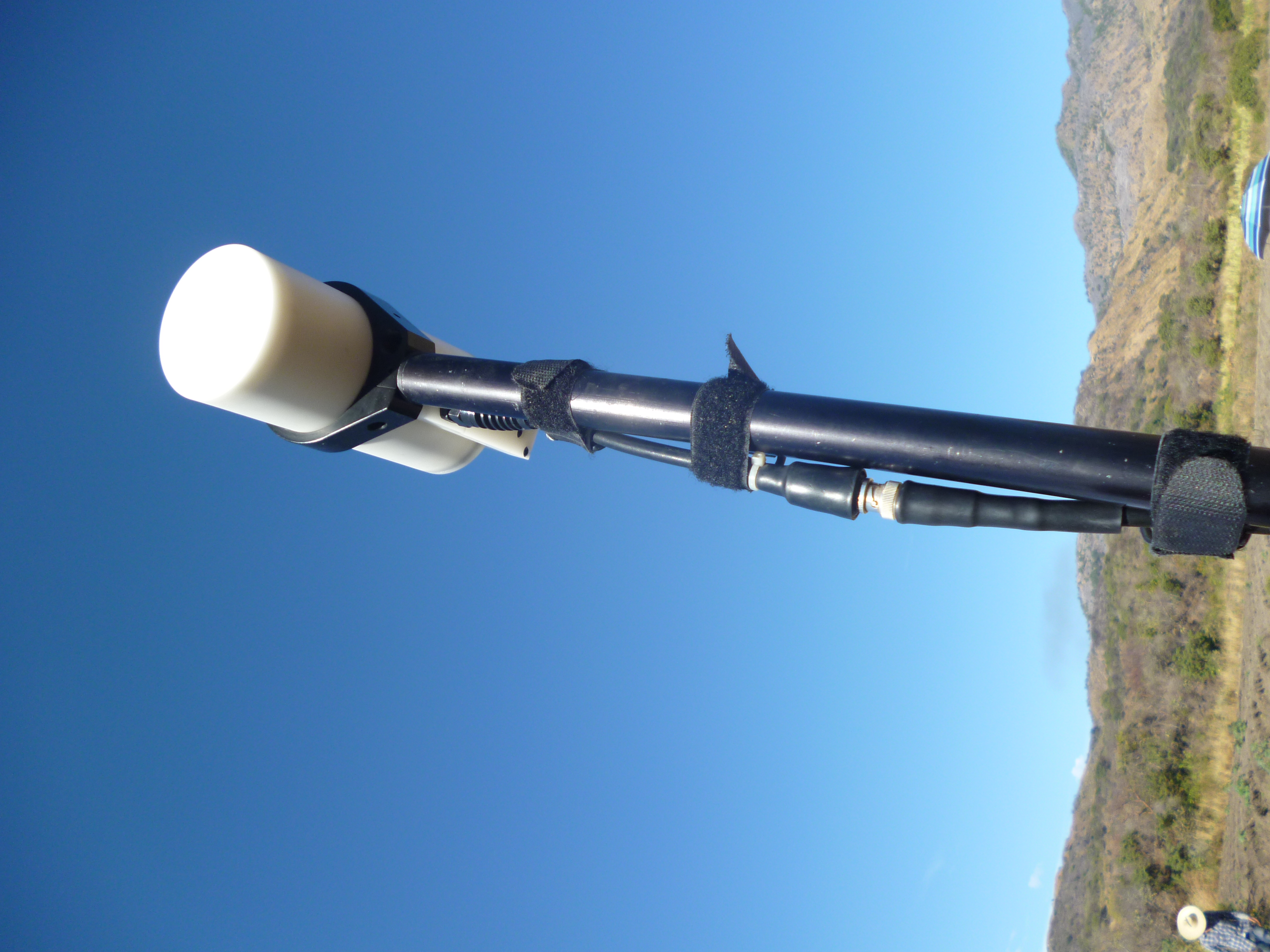 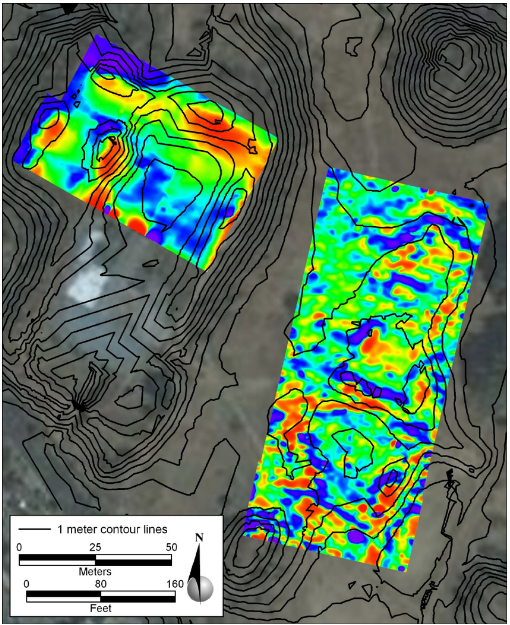 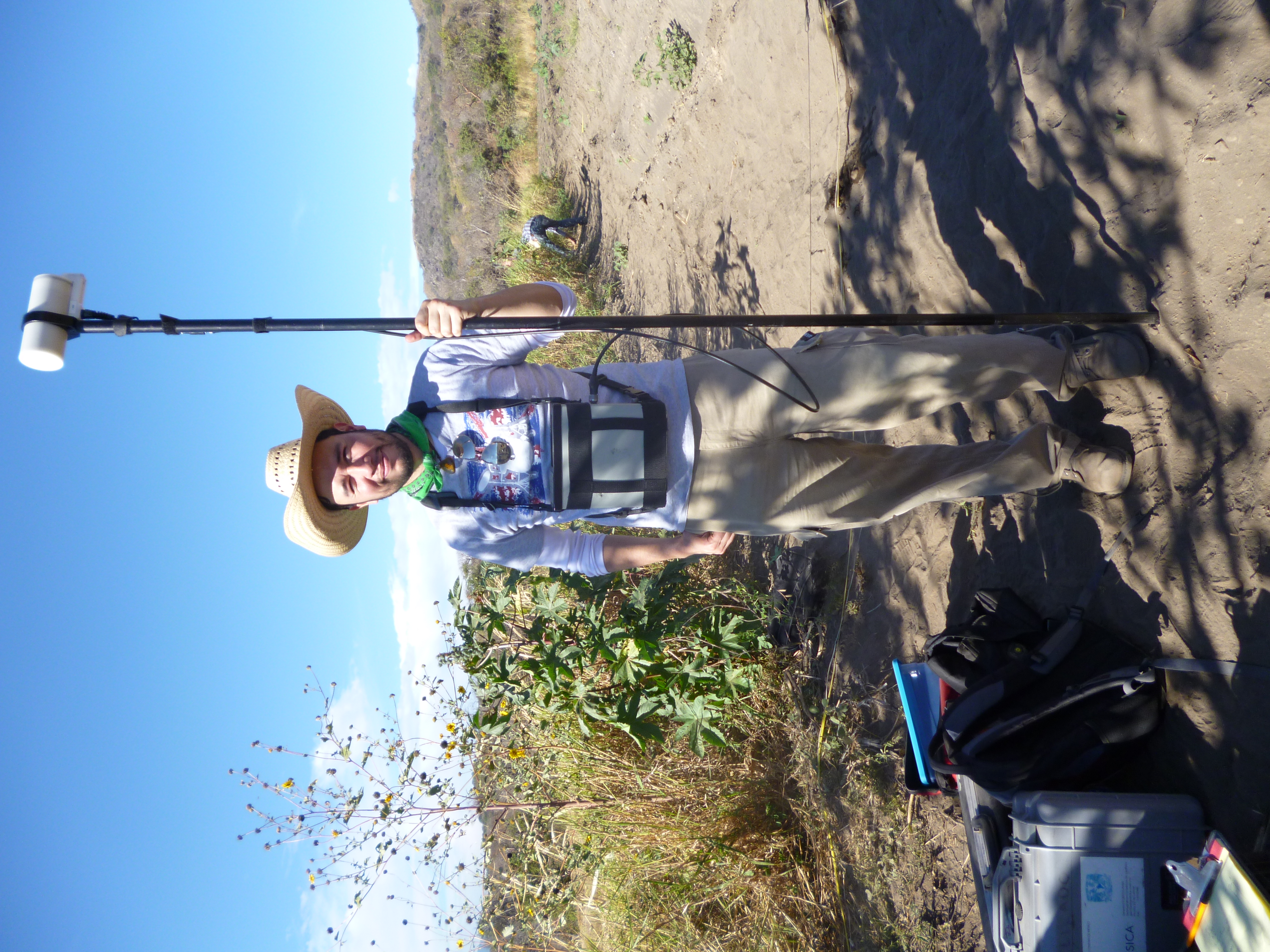 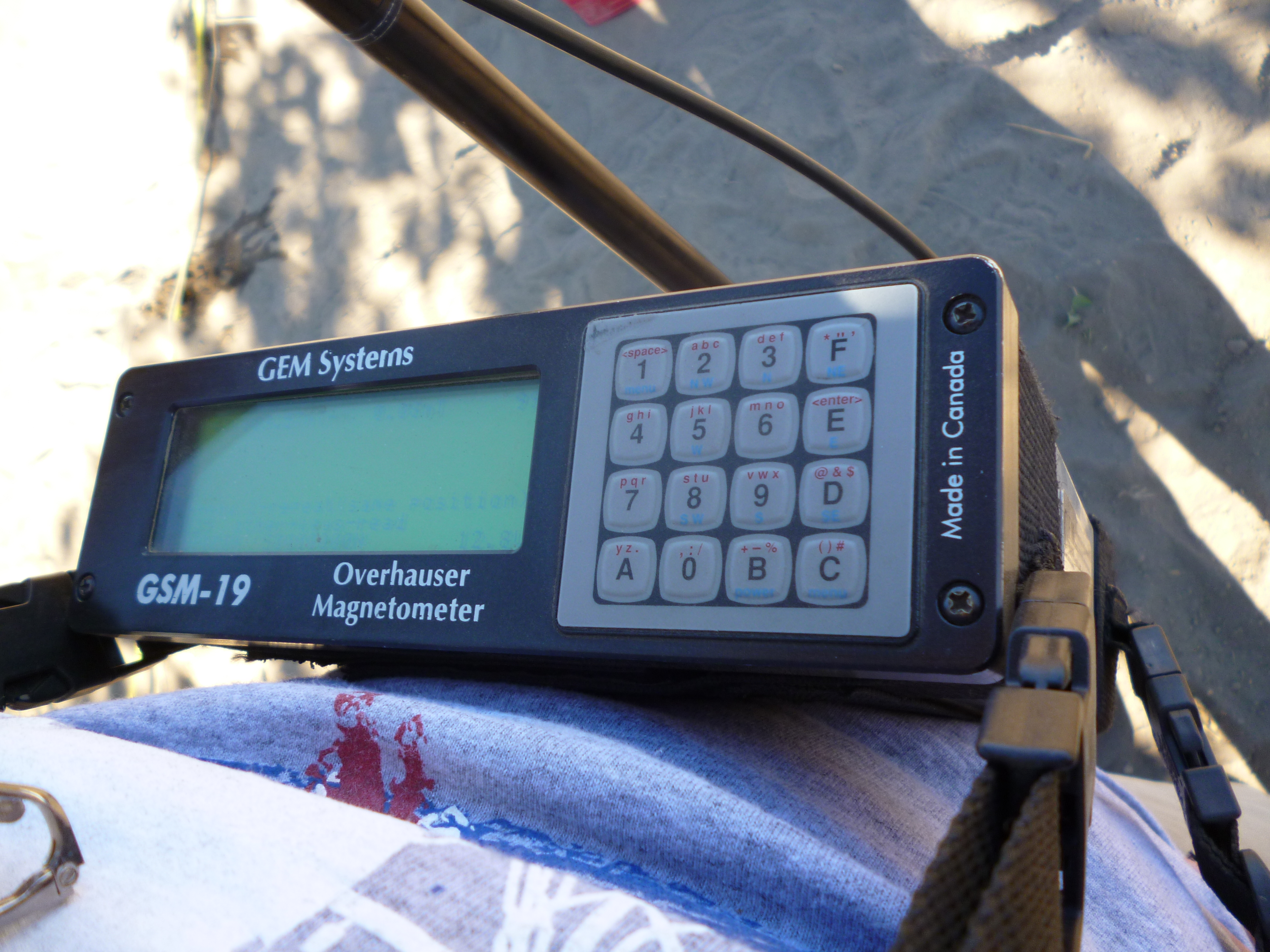 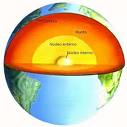 Magnetometría
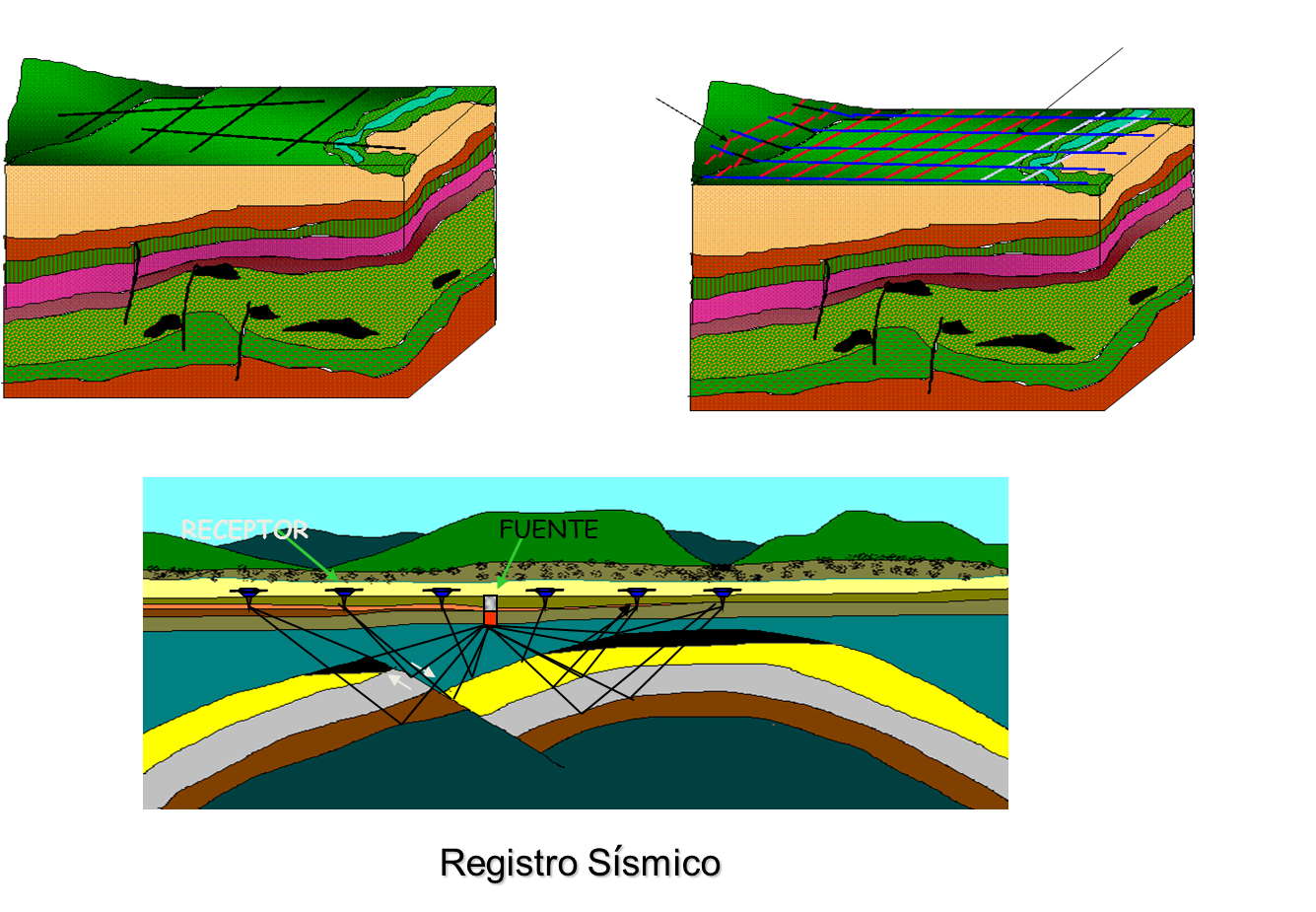 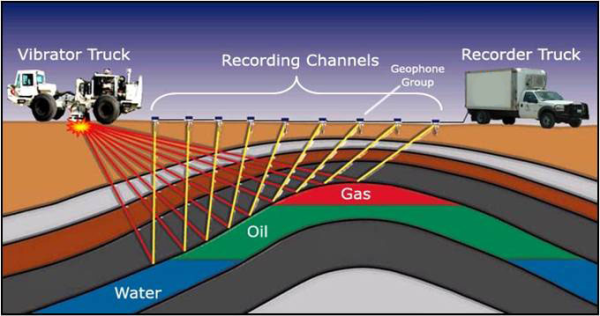 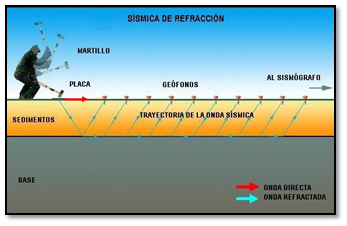 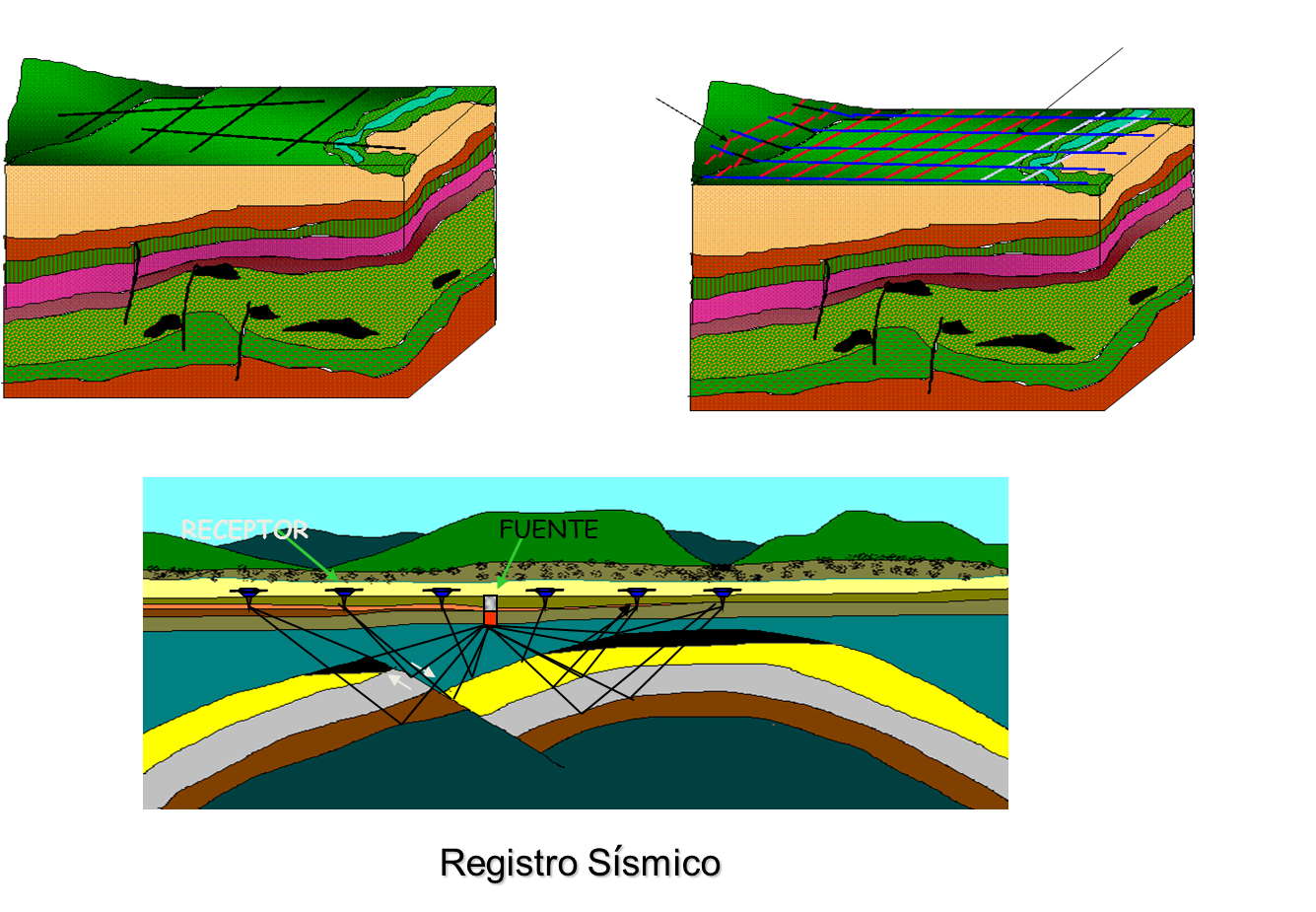 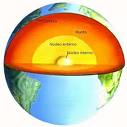 Sísmica
Georadar de Penetración Terrestre  (GPR).
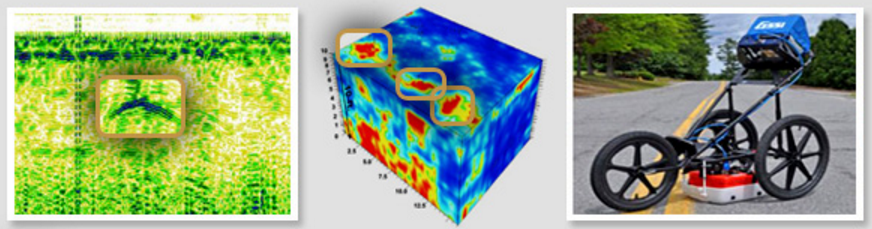 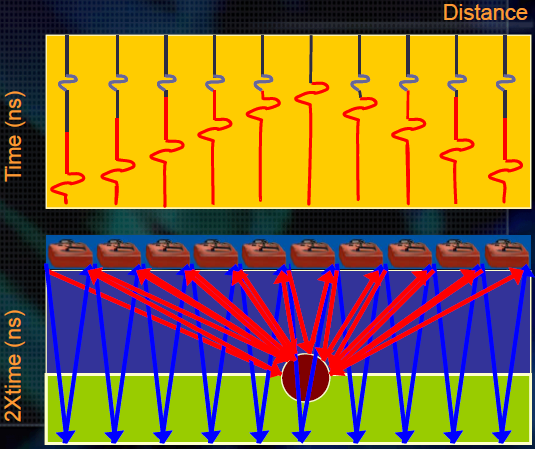 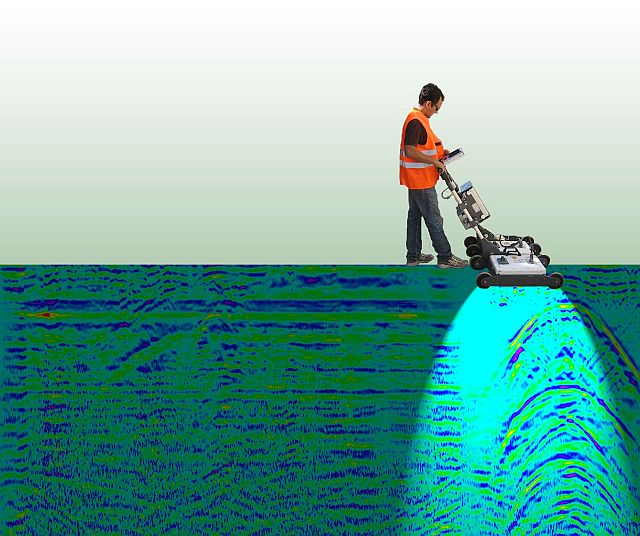 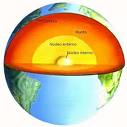 Electromagnéticos
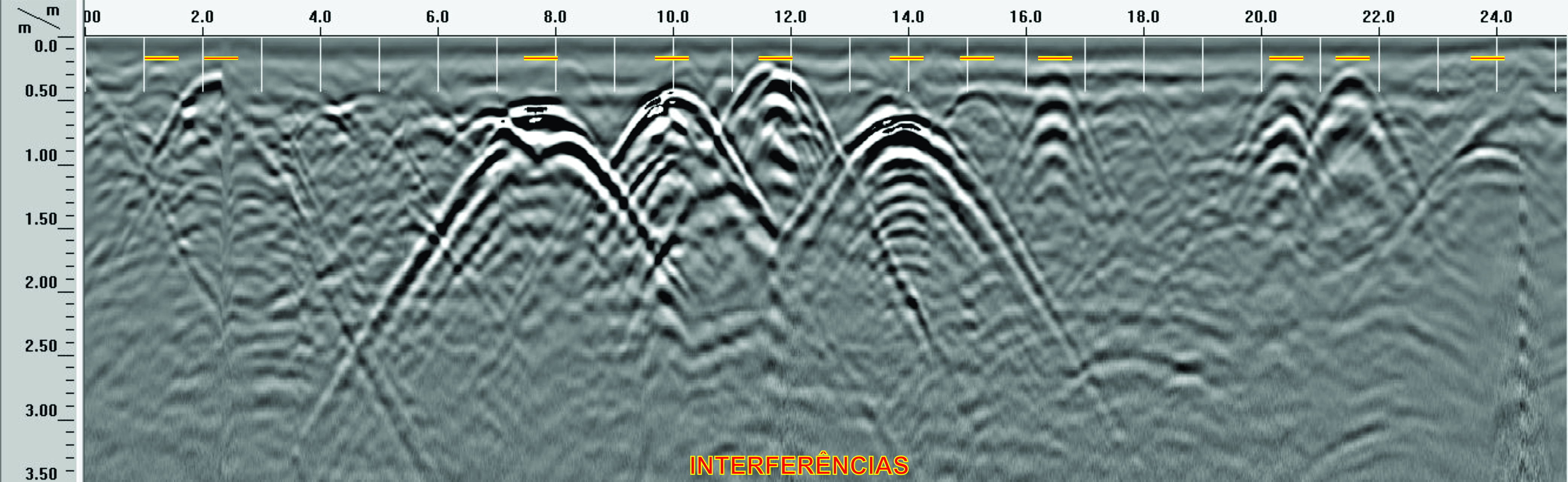 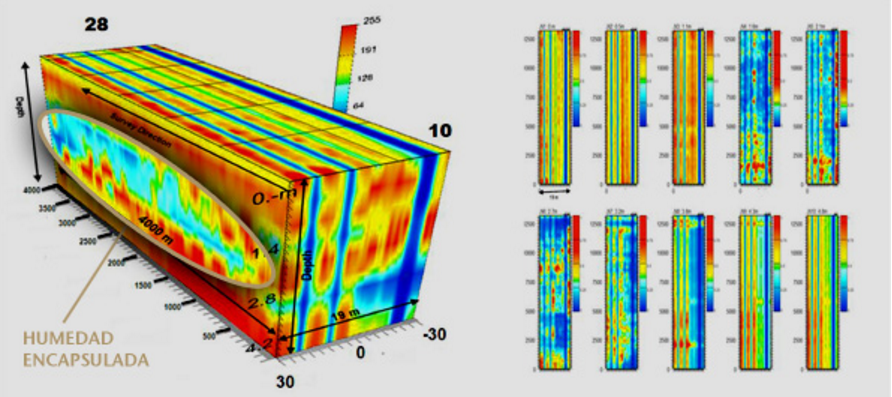 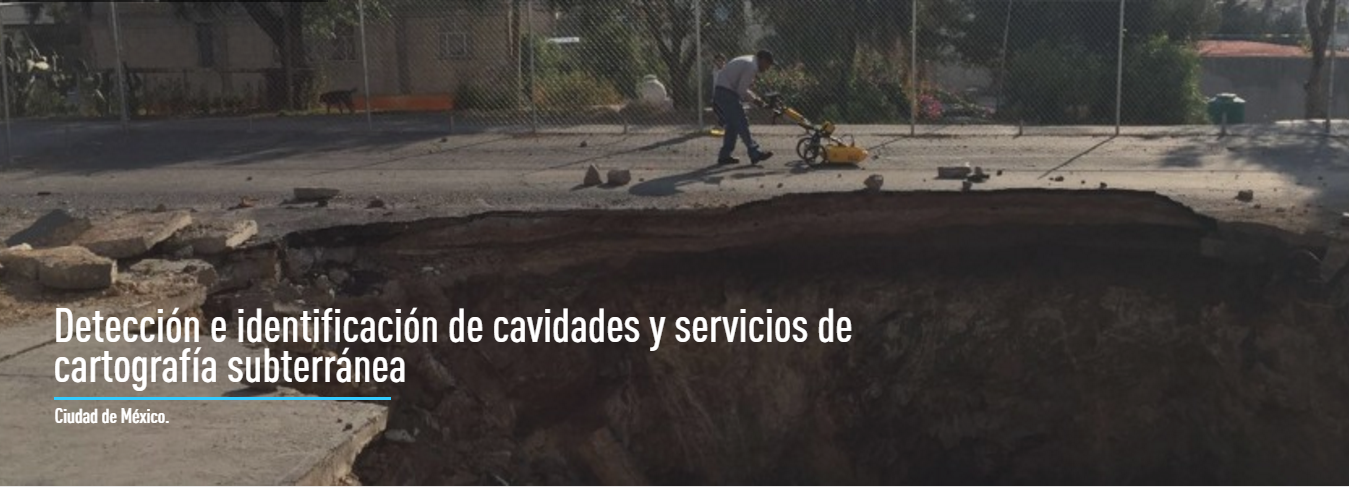 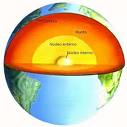 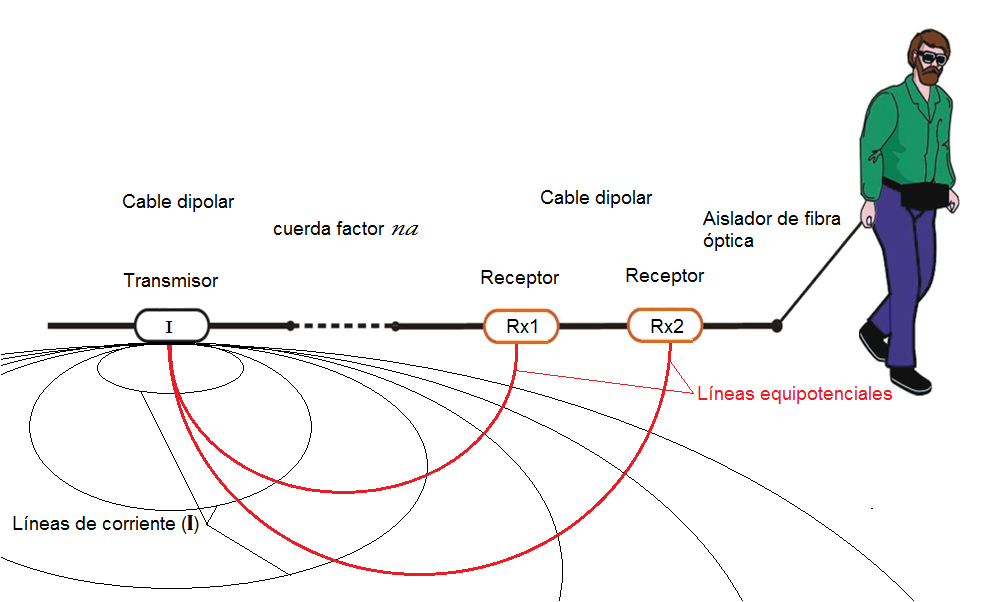 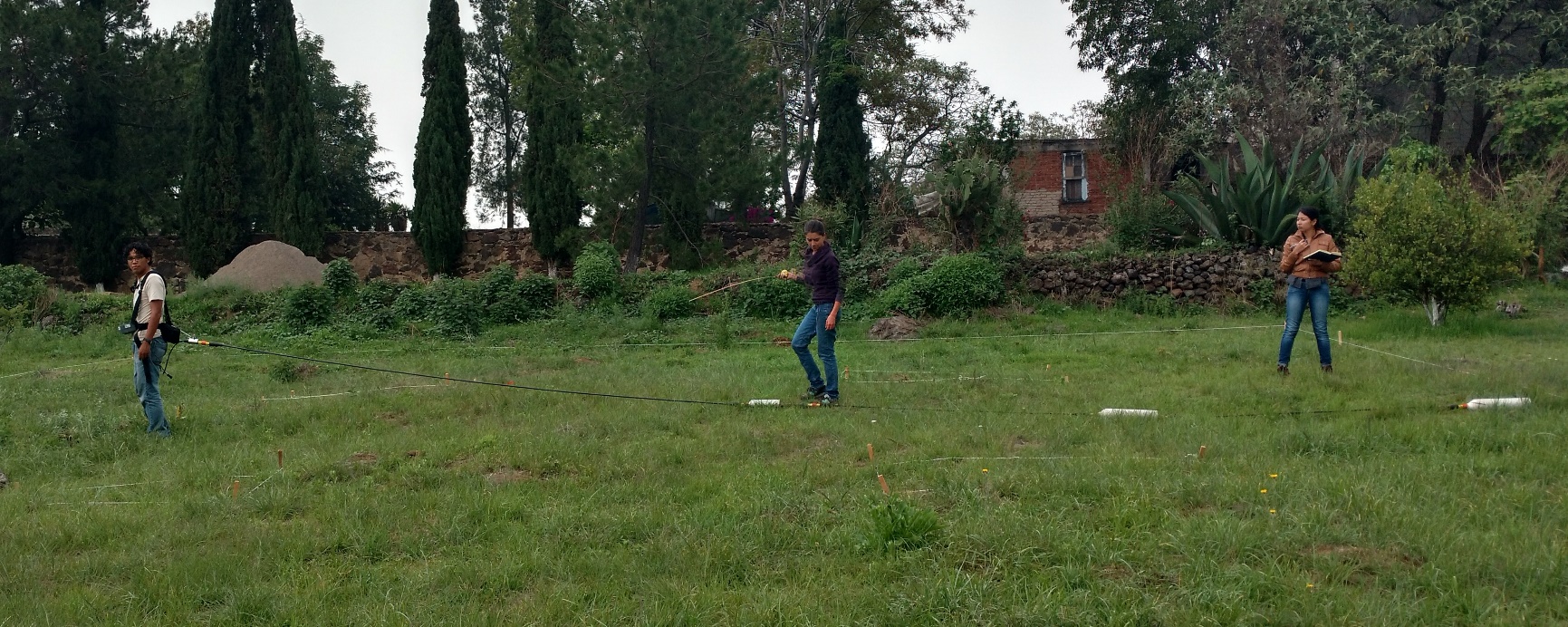 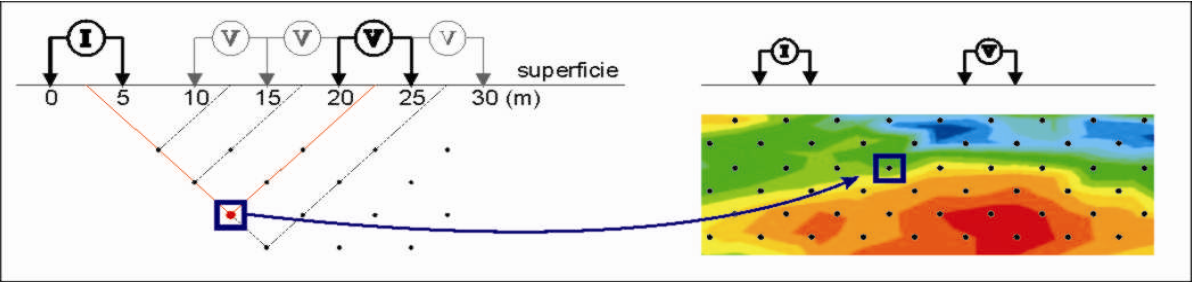 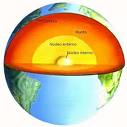 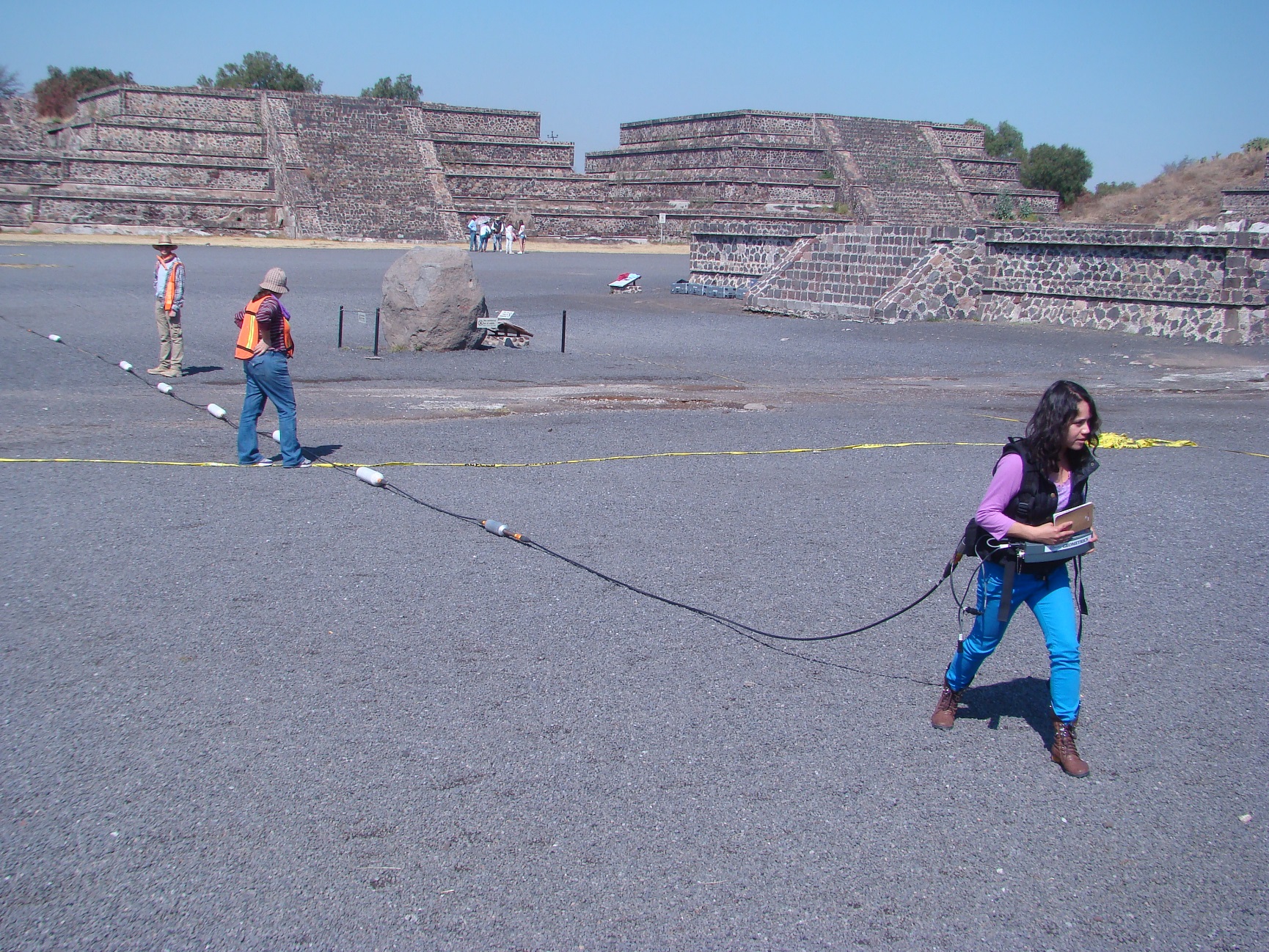 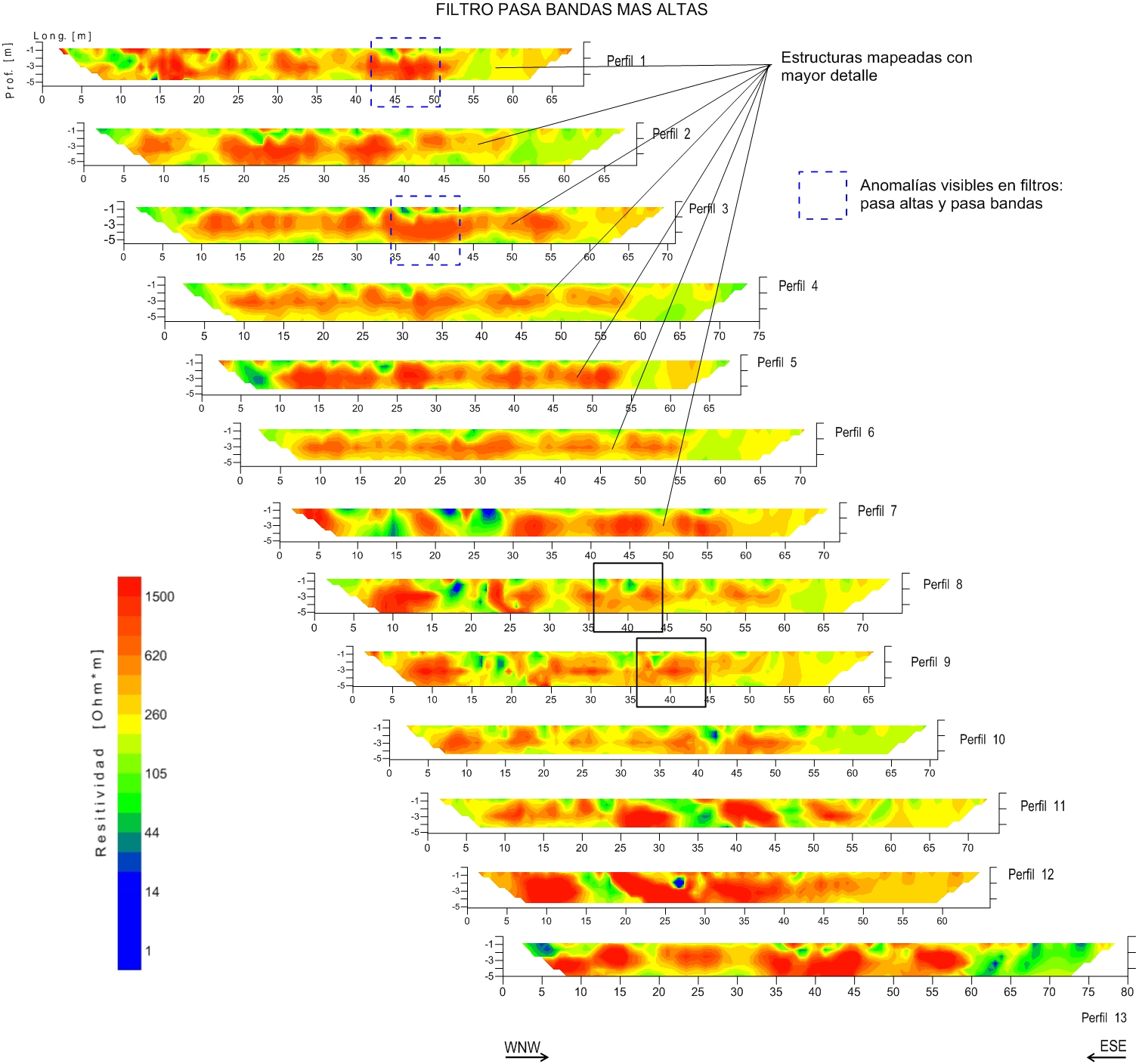 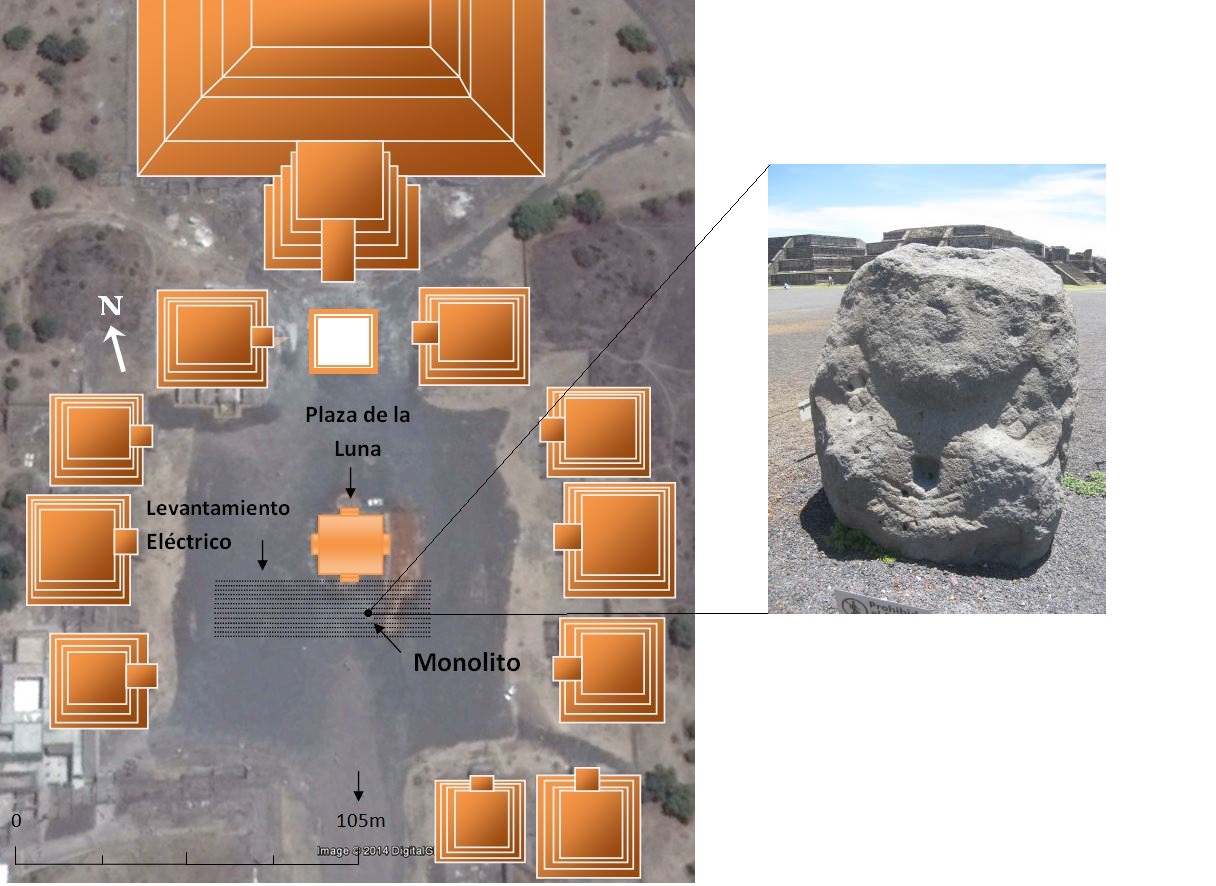 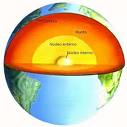 Eléctrica
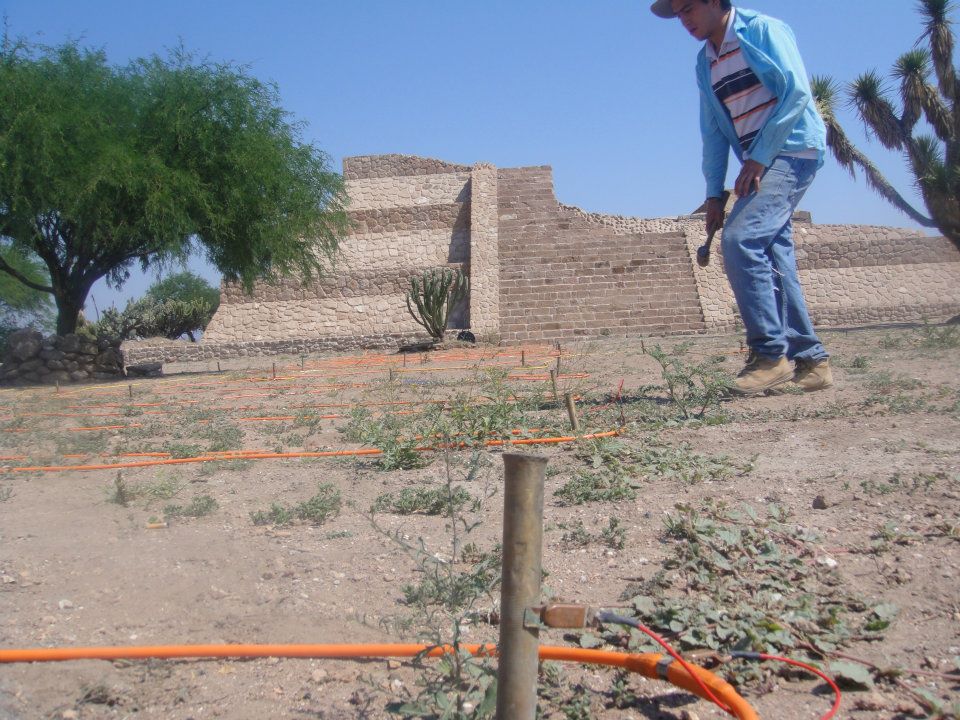 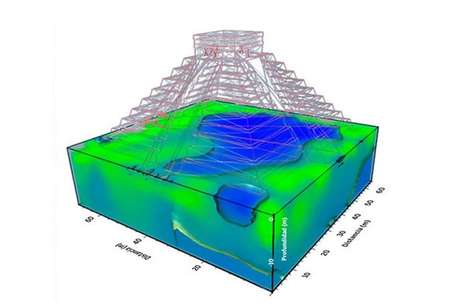 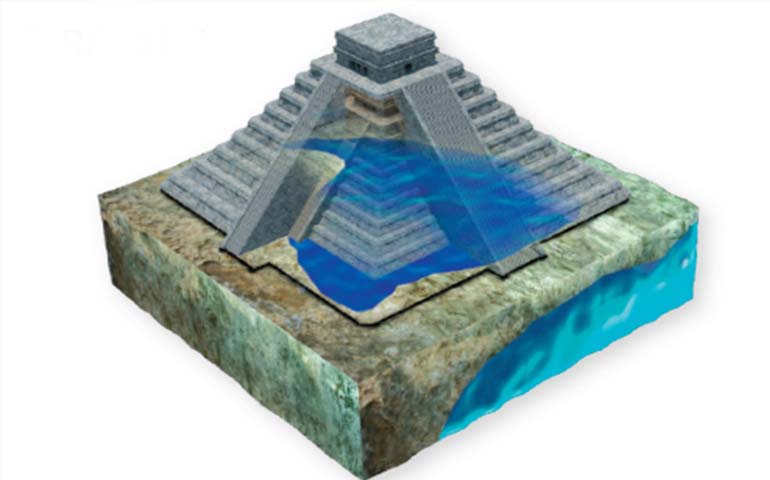 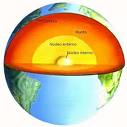 Eléctrica
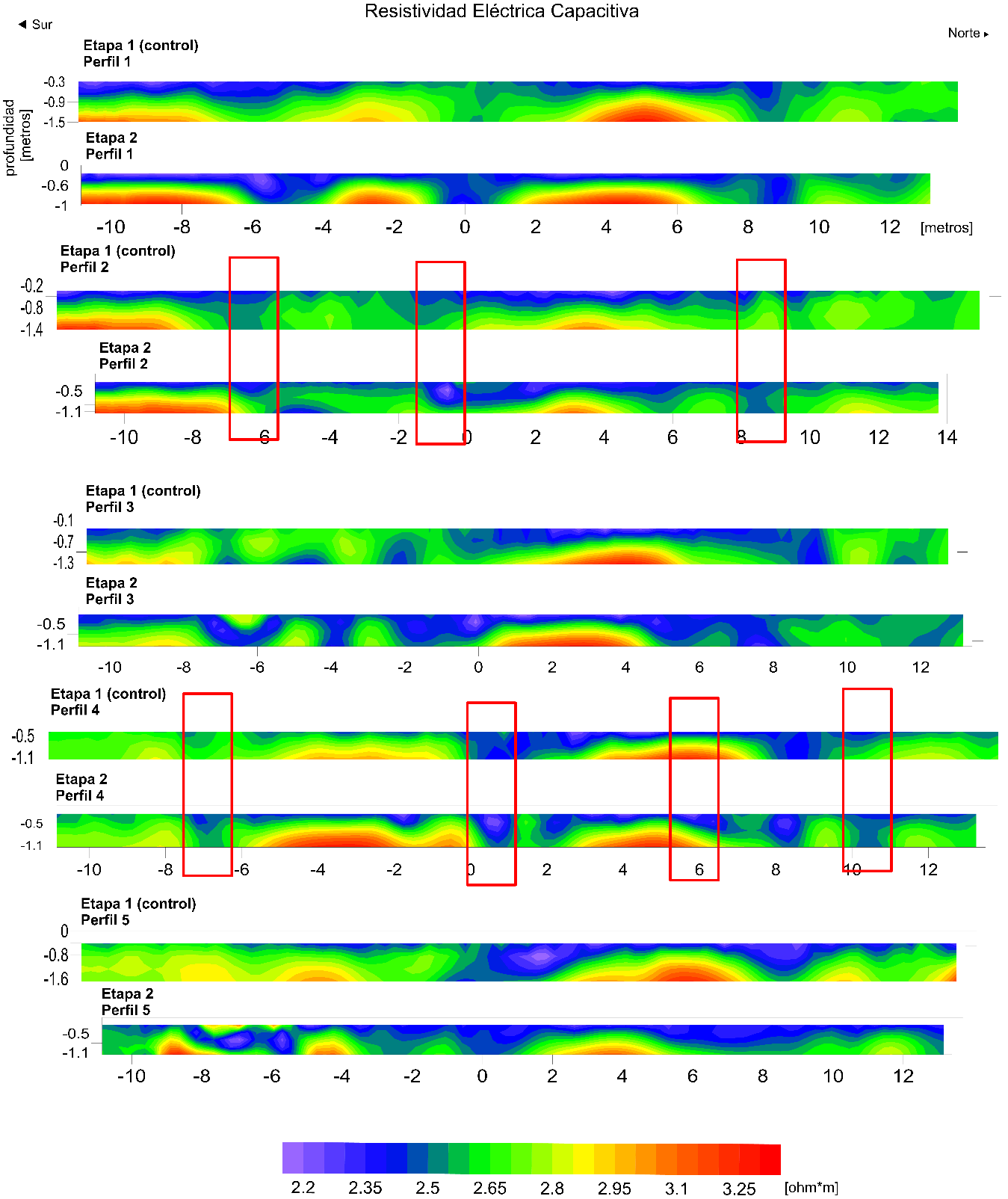 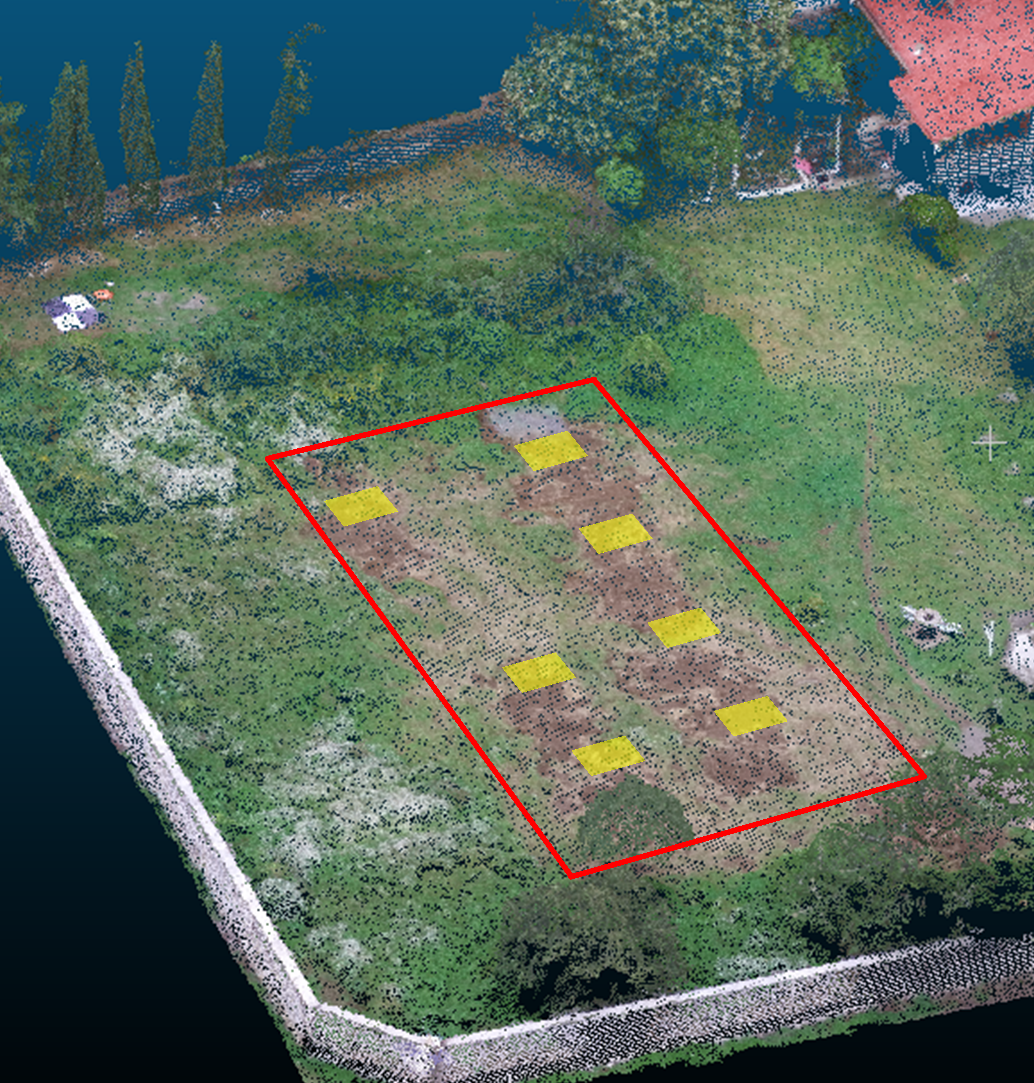 7
6
5
4
3
2
1
5
4
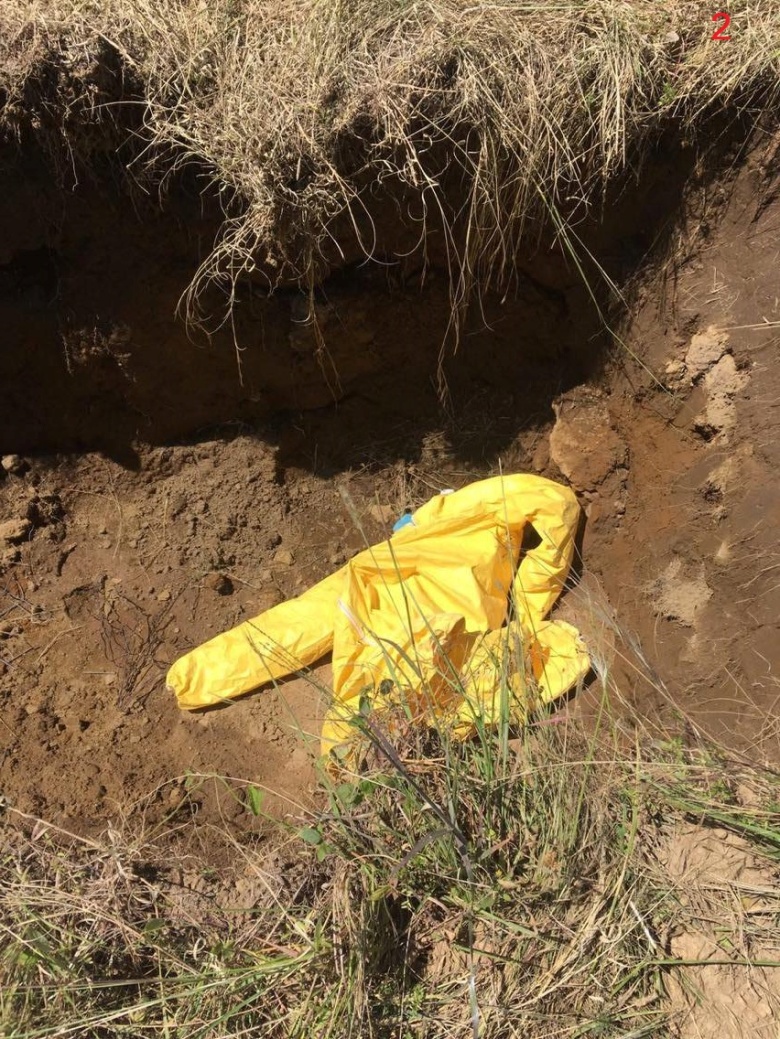 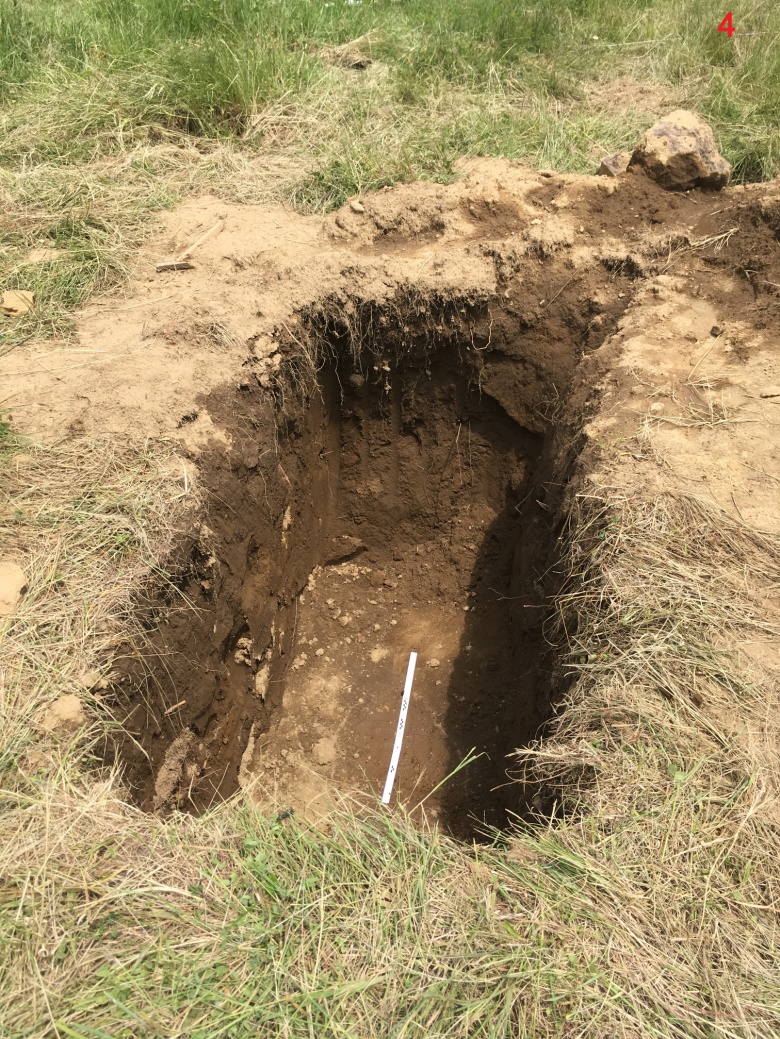 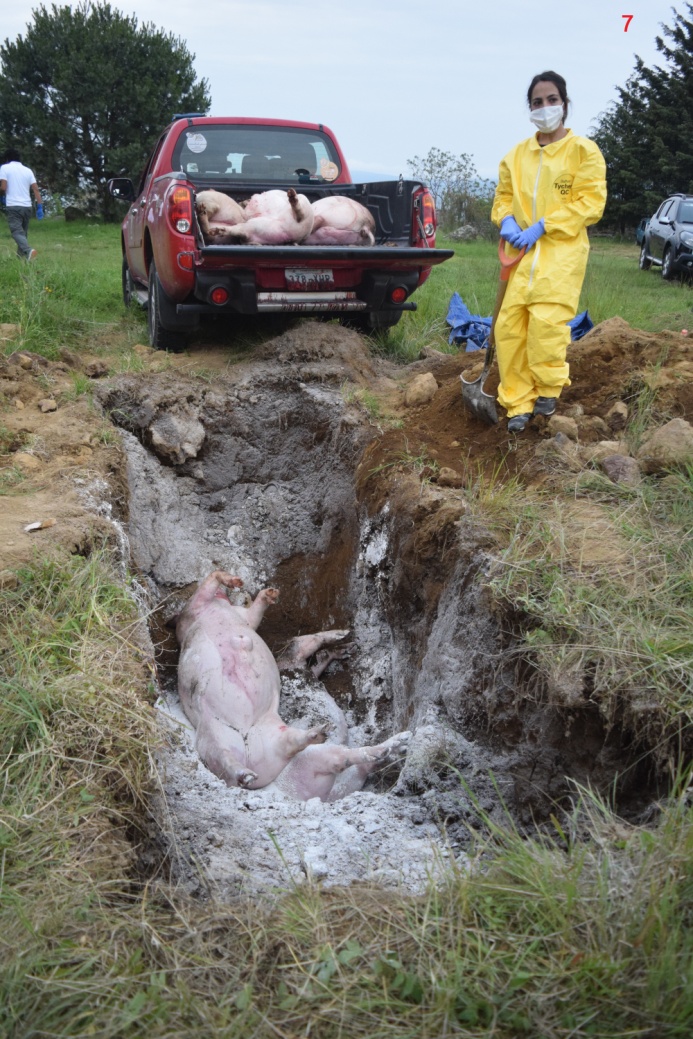 3
2
1
Eléctrica, magnetometría, electromagneticos, percepción remota
"La ciencia no es sino una perversión de sí misma, a menos que tenga como objetivo final el mejoramiento de la humanidad”  Nikola Tesla
¡Gracias!
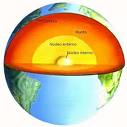